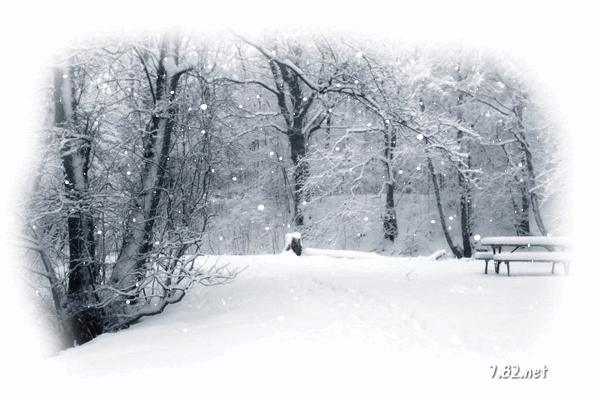 Тема: изложениеСледы
Русский язык 2кл 3четверть
Учитель: Анискина Ирина Сергеевна
МОУ Анненская СОШ
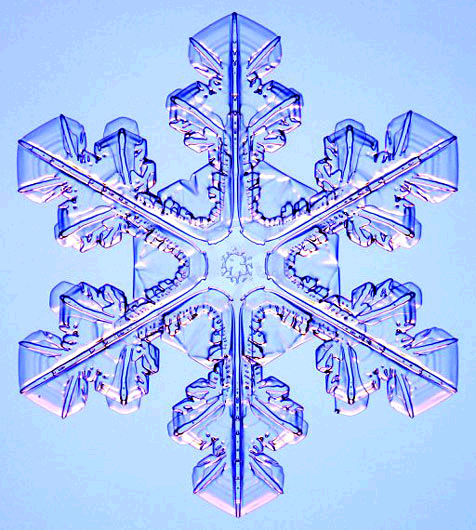 Цели:
Формирование умения устанавливать связь между предложениями в тексте
Передавать содержание по вопросам
Грамотно оформлять начало и конец предложения
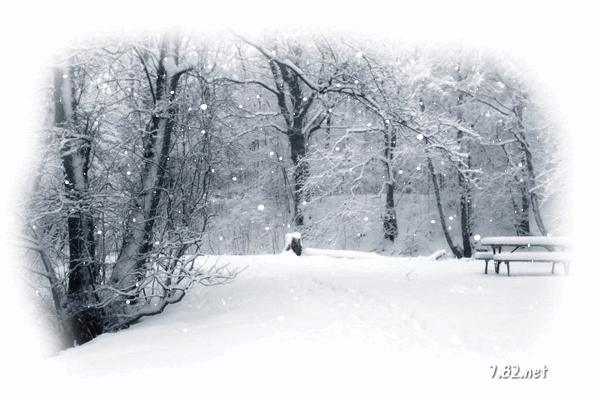 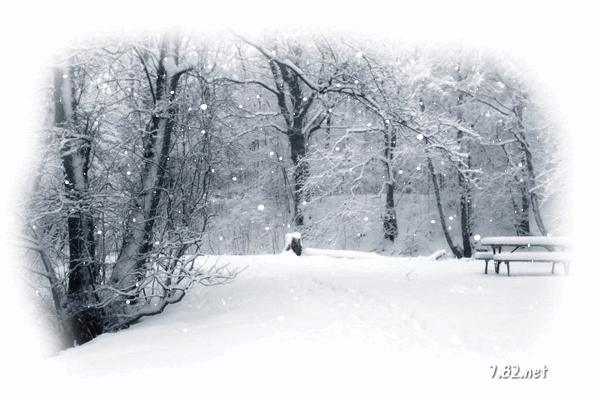 Следы
Остались на снегу следы зайца. Прилетела снежинка. Закружились белые птицы и заячий след замели. Напрасно собака старалась распознать следы зайчишки. Выбилась она из сил, а зайца нет.
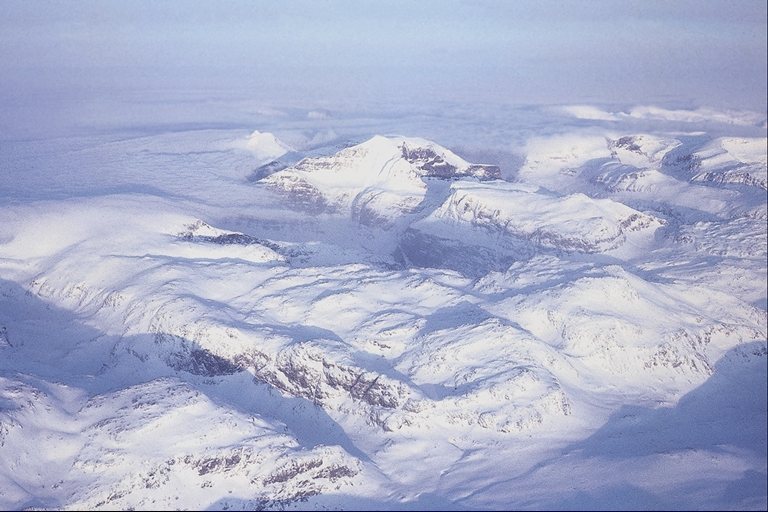 Где остались заячьи следы?
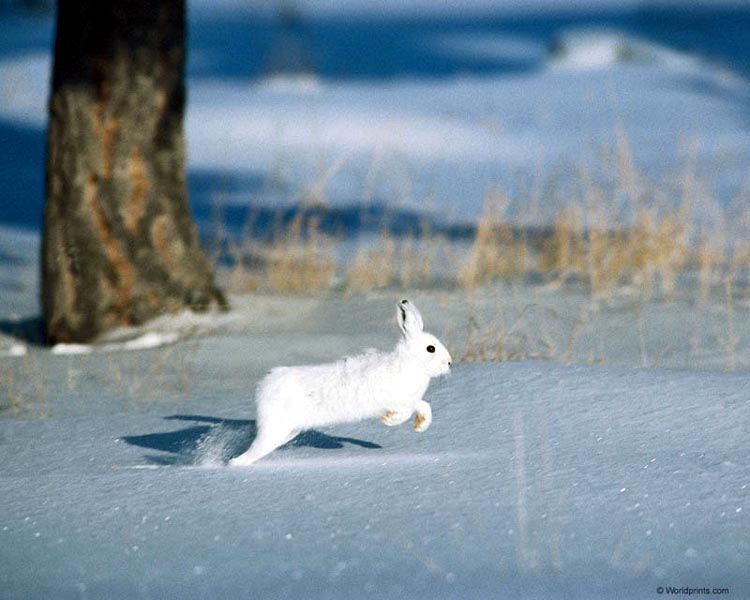 Заяц
Остались на снегу следы зайца.
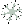 Что помогло зайцу избежать беды?
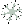 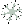 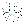 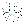 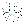 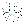 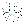 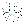 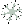 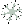 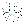 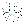 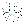 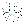 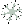 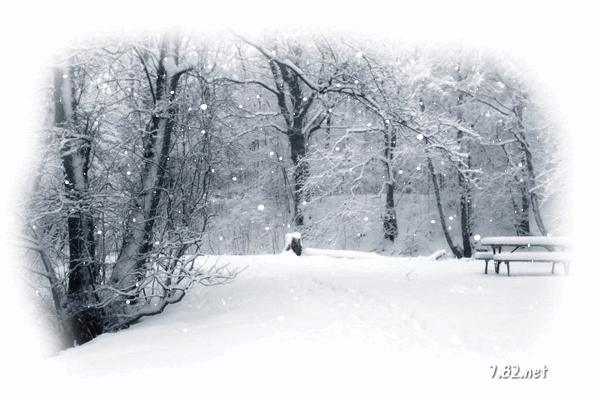 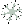 СнегПрилетела снежинка. Закружились белые  птицы и заячий след замело.
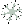 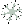 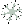 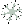 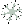 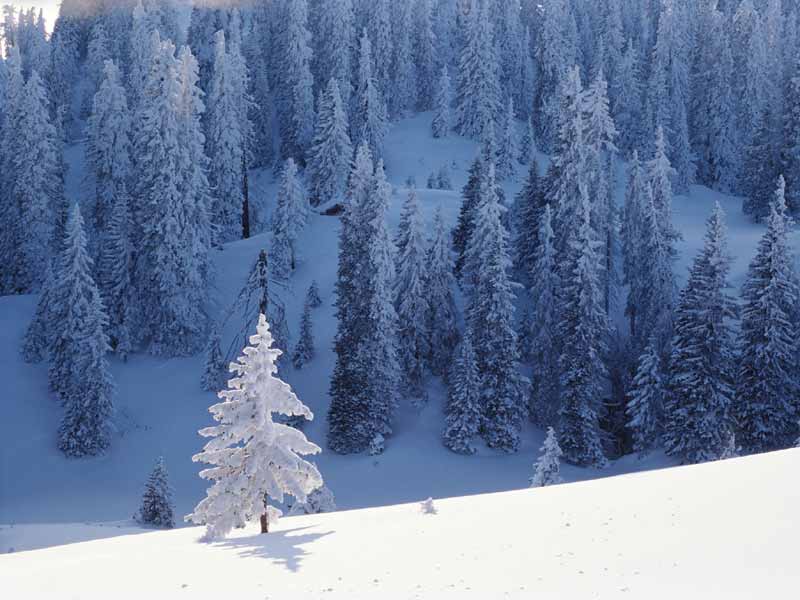 Кто старался разгадать следы зайца?
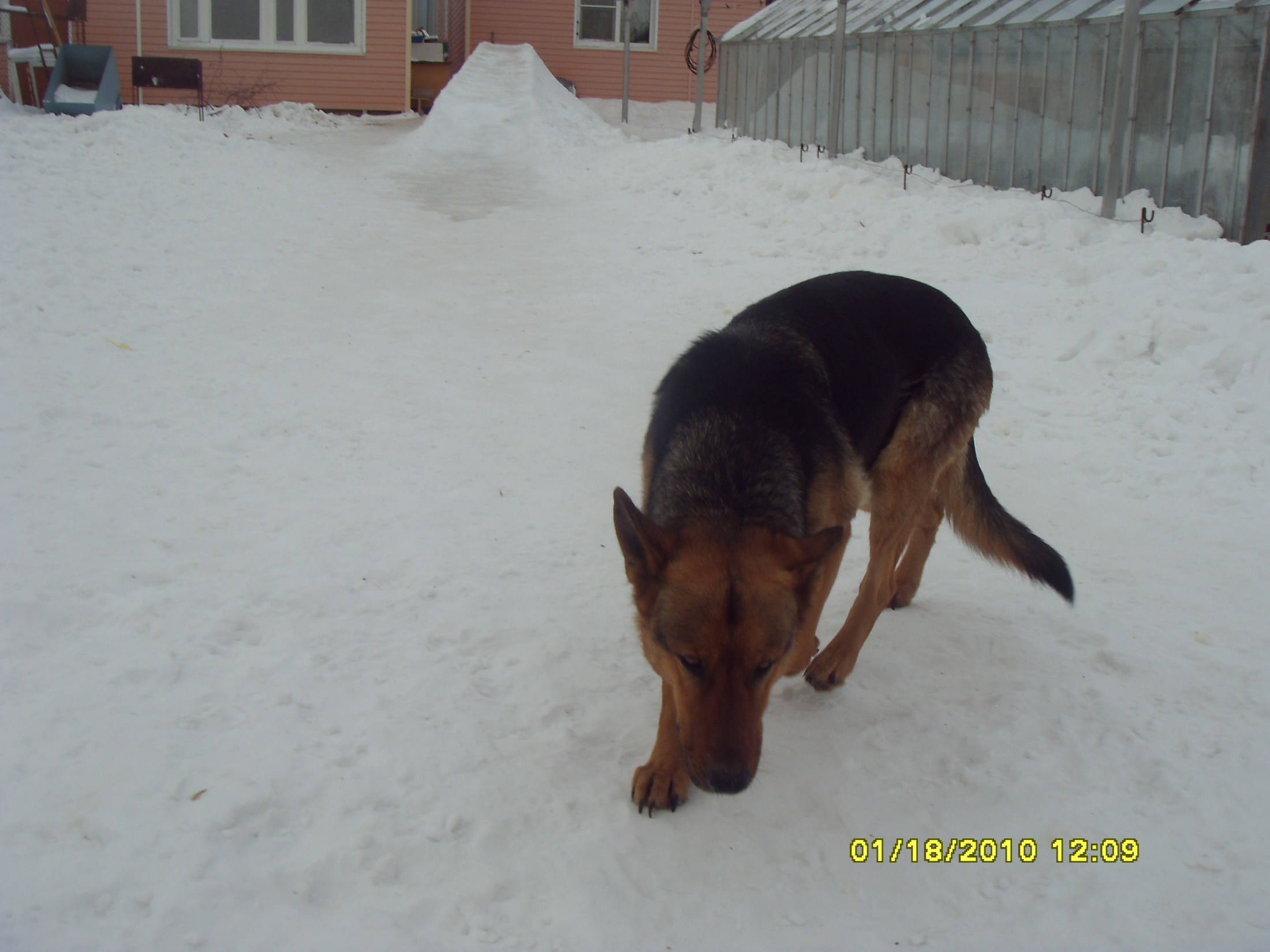 Собака
Напрасно собака старалась распознать следы зайчишки.
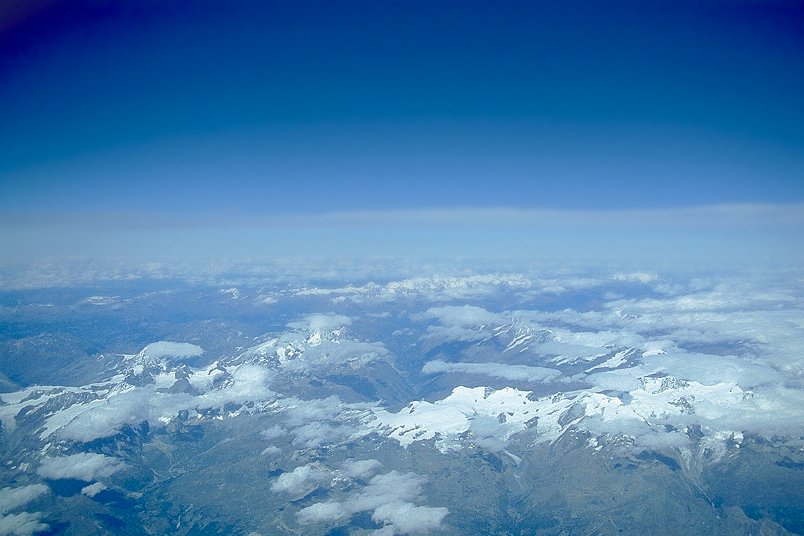 Чем всё закончилось?
Выбилась она из сил, а зайца нет.
Трудные слова
Прилетела
 напрасно
распознать
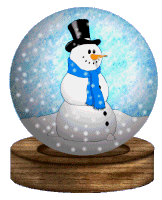